Minnaert in NoordwijkerhoutVideometing Maan
Hans van Bemmel
Vakdidacticus ICLON, columnist NTvN
Plan
PO op school
Horizon
Minnaert
Videometing maan
Galilei
Effect van afspelen in ander tempo
afstand tot horizon = (2∙R∙h)1/2
Minnaert en de vrije val
149. Vallende lichamen met weinig luchtweerstand.
Om de valbeweging te onderzoeken volgen we 't voorbeeld van Galilei en maken gebruik van een uitzichtstoren of van 't balkon van een hoog gebouw.

Laat touw met vastgeknoopte kastanjes vallen, luister naar intervallen geluid. Voor kijken gaat het te snel.
Videometing
Downloaden en converteren
	http://www.onlinevideoconverter.com/video-converter
	http://www.youtube.com/watch?v=J9VobcoLBvA
Schaal
Beeldjes per seconde
Valtijd
resultaat
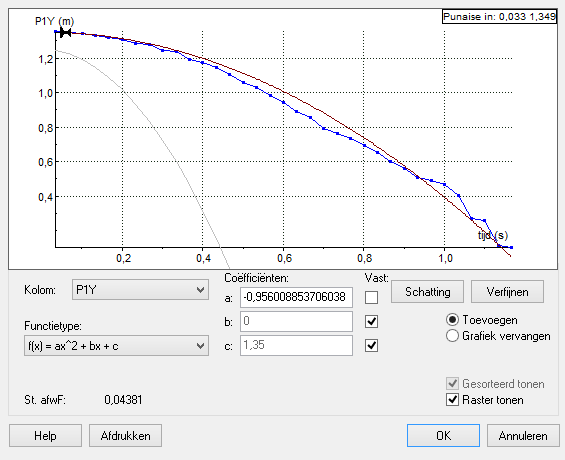 1,23 m in 1,17 s geeft g = 1,8 m s-2
Functiefit 1,9 m s-2
Galilei
Galilei liet knikkers van hellingen rollen

Verdunde zwaartekracht

Werkte met evenredigheden (niet  s = ½ ∙ g ∙ t2 )

Galilei realiseerde zich niet dat laten roteren de boel vertraagt

Niet m ∙ g ∙ h = ½ ∙ m ∙ v2 maar m ∙ g ∙ h = 7/10 ∙ m ∙ v2
Vertraagd afspelen?
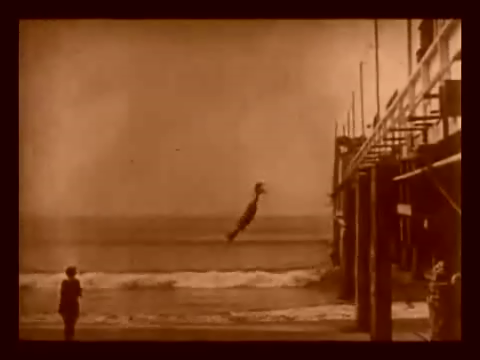 Stomme film
Trucage
√6
Slotwoord: Minnaerts voorwoord
Wat u in handen heeft is dus niet alleen een boek over de Natuur, het is tevens een werkprogramma: aan vrijwel elk der beschreven verschijnselen valt nog te onderzoeken en ontdekkingsvreugde te beleven! 
Juist in deze dagen moge ‘de Natuurkunde van 't Vrije Veld’ velen weer dichter bij de Natuur brengen. Elke frisse dronk uit deze onuitputtelijke bron maakt ons lichaam sterker, onze gedachten reiner, ons leven gelukkiger.